Predictive and forecasting sales and inventory analytics with Turbodata
M & N Business Intelligence India LLP
President: Mr. Apoorv Chaturvedi: apoorv@mnnbi.com(Phone: 8802466356)
Ritu Lakhani: ritu@mnnbi.com
Anup Pandey: anup@mnnbi.com
Website: www.mnnbi.com
Phone: 0124-4365845
Free Microsoft Power BI below 1GB embedded with R
Data compression with Turbodata
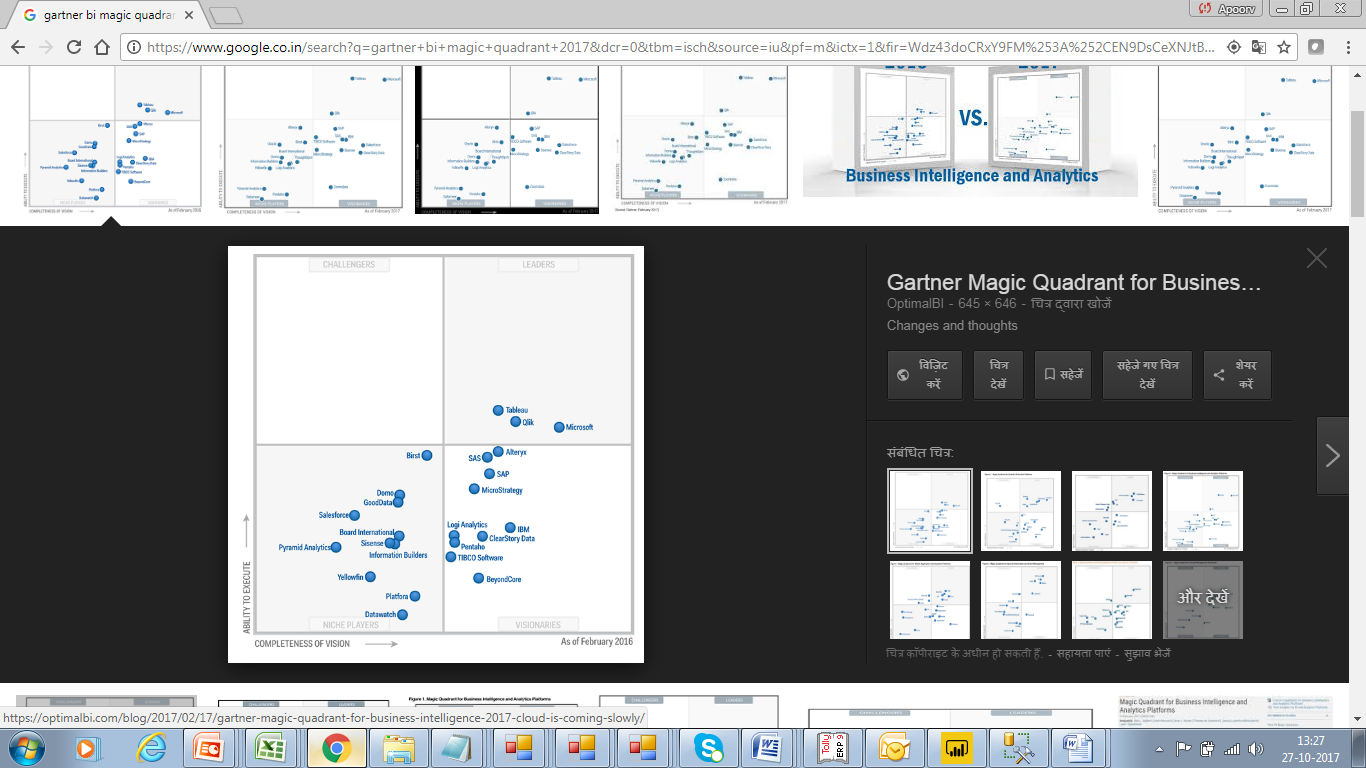 Power BI Embedded with R
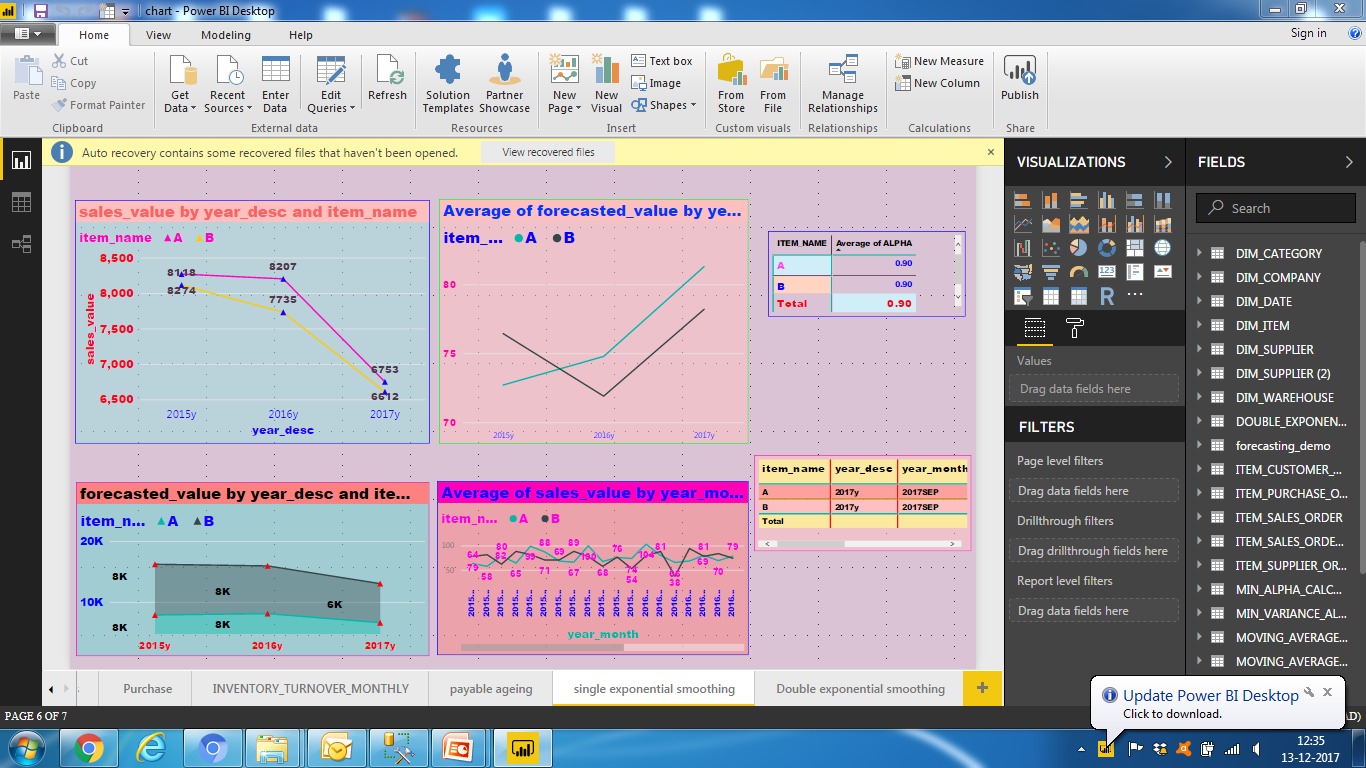 Strategy Map of Turbodata with Other Predictive Analytic Solutions
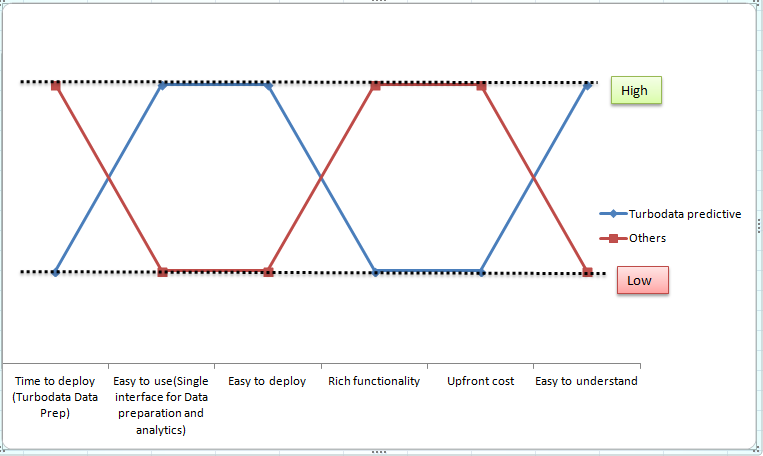 Value Proposition
Turbodata
Predictive and Forecasting
What do we offer ?
Readymade extraction products to consolidate, compress data from multiple sources
Turbodata
Predictive and Forecasting
Higher inventory turnover ratio
Higher receivable turnover ratio
Higher payable turnover ratio(This is through ARIMA Analysis)
Lower Coding time
Faster Data Access
Easy to use application
Costs
Graphs
Dashboards
Consolidation of data from different data sources
On fly calculations like COGS at database level
Value
Combination of items/services been offered (This is through Market Basket analysis)
Pre Requisites from end client